A living hope
1 peter 1:3-9
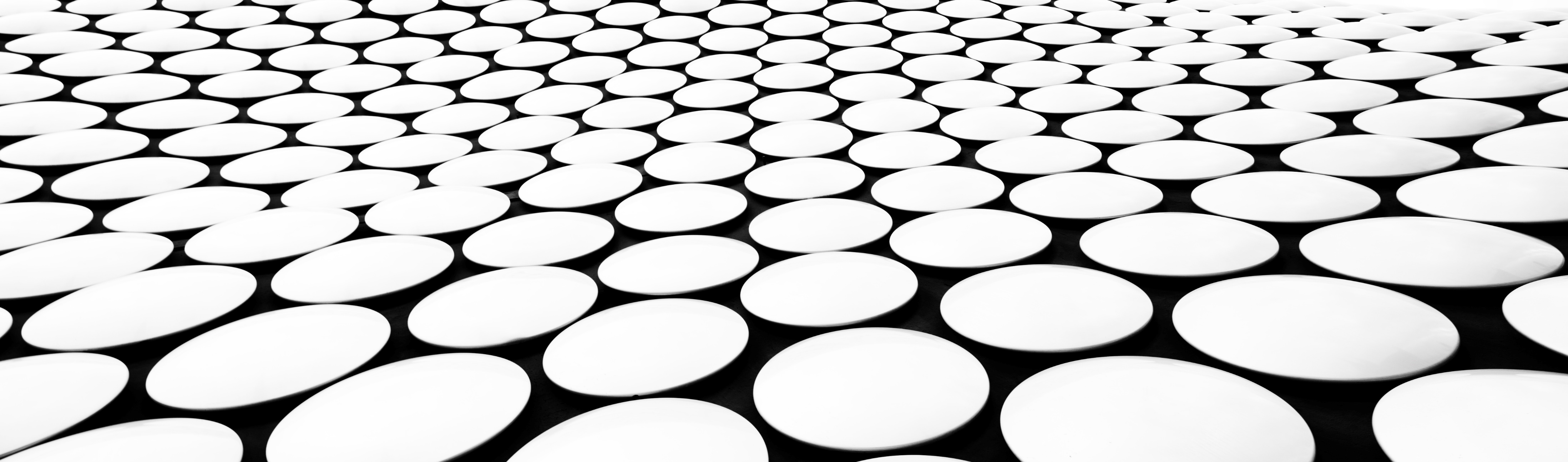 The text – 1 peter 1:3-5
(1 Peter 1:3-5)  Blessed be the God and Father of our Lord Jesus Christ, who according to His abundant mercy has begotten us again to a living hope through the resurrection of Jesus Christ from the dead, (4)  to an inheritance incorruptible and undefiled and that does not fade away, reserved in heaven for you, (5)  who are kept by the power of God through faith for salvation ready to be revealed in the last time.
The text – 1 peter 1:6-9
(1 Peter 1:6-9)  In this you greatly rejoice, though now for a little while, if need be, you have been grieved by various trials, (7)  that the genuineness of your faith, being much more precious than gold that perishes, though it is tested by fire, may be found to praise, honor, and glory at the revelation of Jesus Christ, (8)  whom having not seen you love. Though now you do not see Him, yet believing, you rejoice with joy inexpressible and full of glory, (9)  receiving the end of your faith—the salvation of your souls.
The text – 1 peter 1:3-9
In the Greek, vs. 3-9 is all one sentence.

In English, we divided it into 2 sentences.

Peter mentions our “living hope.”
1 – Our hope is the work of god – Vs. 3
According to His abundant mercy
(1 Peter 1:3)  Blessed be the God and Father of our Lord Jesus Christ, who [1] according to His abundant mercy has [2] begotten us again to [3] a living hope through the resurrection of Jesus Christ from the dead
We have hope because of the love and mercy of God.
1 – Our hope is the work of god – Vs. 3
He has begotten us again
(John 3:3-5)  Jesus answered and said to him, "Most assuredly, I say to you, unless one is born again, he cannot see the kingdom of God.“ 4)  Nicodemus said to Him, "How can a man be born when he is old? Can he enter a second time into his mother's womb and be born?“ 5)  Jesus answered, "Most assuredly, I say to you, unless one is born of water and the Spirit, he cannot enter the kingdom of God.
(Romans 6:3-4)  Or do you not know that as many of us as were baptized into Christ Jesus were baptized into His death? (4)  Therefore we were buried with Him through baptism into death, that just as Christ was raised from the dead by the glory of the Father, even so we also should walk in newness of life.
1 – Our hope is the work of god – Vs. 3
To a living hope
(1 Corinthians 15:20)  But now Christ is risen from the dead, and has become the first fruits of those who have fallen asleep.
(1 Thessalonians 4:13-14)  But I do not want you to be ignorant, brethren, concerning those who have fallen asleep, lest you sorrow as others who have no hope. (14)  For if we believe that Jesus died and rose again, even so God will bring with Him those who sleep in Jesus.
2 – hope is kept (reserved) for the faithful
Vs. 4 – To an inheritance incorruptible
Incorruptible = permanent, does not fade away
Greek word – Amaranth – fabled flowed whose bloom never failed
2 – hope is kept (reserved) for the faithful
Vs. 4 – Reserved in heaven for you
Reserved = God is the protector, guardian of our hope

Vs. 5  - Kept by they power of God
Kept – guard, military protection
2 – hope is kept (reserved) for the faithful
Vs. 5 – Through faith
Promise is conditional – our faith

Vs. 5 – Ready to be revealed
Not a present reality
But a promise based on our faith
3 – Our hope produces rejoicing
Vs. 6 – Faith is challenged by various trials
Rejoice anyway!
(1 Peter 1:6)  In this you greatly rejoice, though now for a little while, if need be, you have been grieved by various trials,
3 – Our hope produces rejoicing
Vs. 7 – Your faith will be tested
Rejoice anyway!
(1 Peter 1:7)  that the genuineness of your faith, being much more precious than gold that perishes, though it is tested by fire, may be found to praise, honor, and glory at the revelation of Jesus Christ,
Result of testing by fire = praise, honor and glory
3 – Our hope produces rejoicing
Vs. 8 – Believing, you rejoice
(1 Peter 1:8)  whom having not seen you love. Though now you do not see Him, yet believing, you rejoice with joy inexpressible and full of glory,
Joy inexpressible
Full of glory
3 – Our hope produces rejoicing
Vs. 9 – The end your faith – salvation
(1 Peter 1:9)  receiving the end of your faith—the salvation of your souls.
Keep your faith – because there is a greater goal.
Salvation, eternal life, eternity with God
A living hope
DO YOU HAVE THAT LIVING HOPE?
1. It is the work of God

2. It is kept for the faithful

3. It produces rejoicing